Из почек появляются,
Весною распускаются,
Летом шелестят,
Осенью – летят
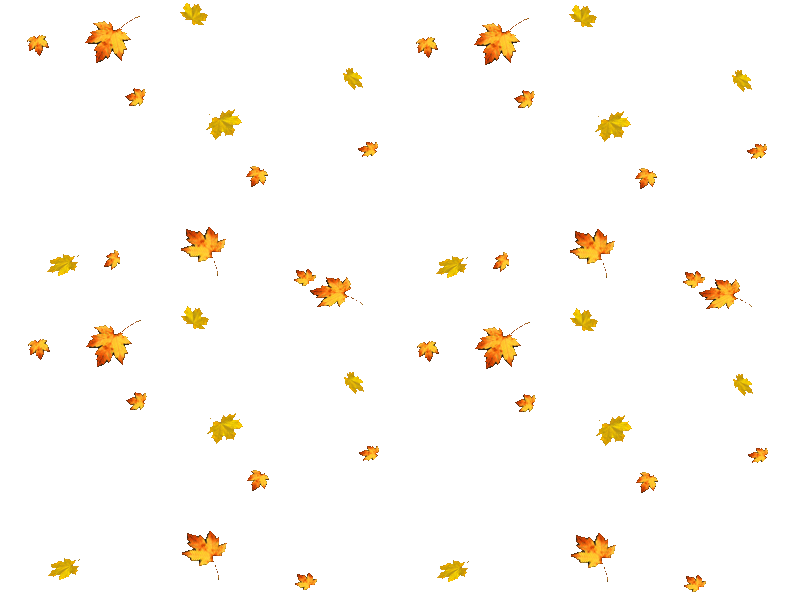 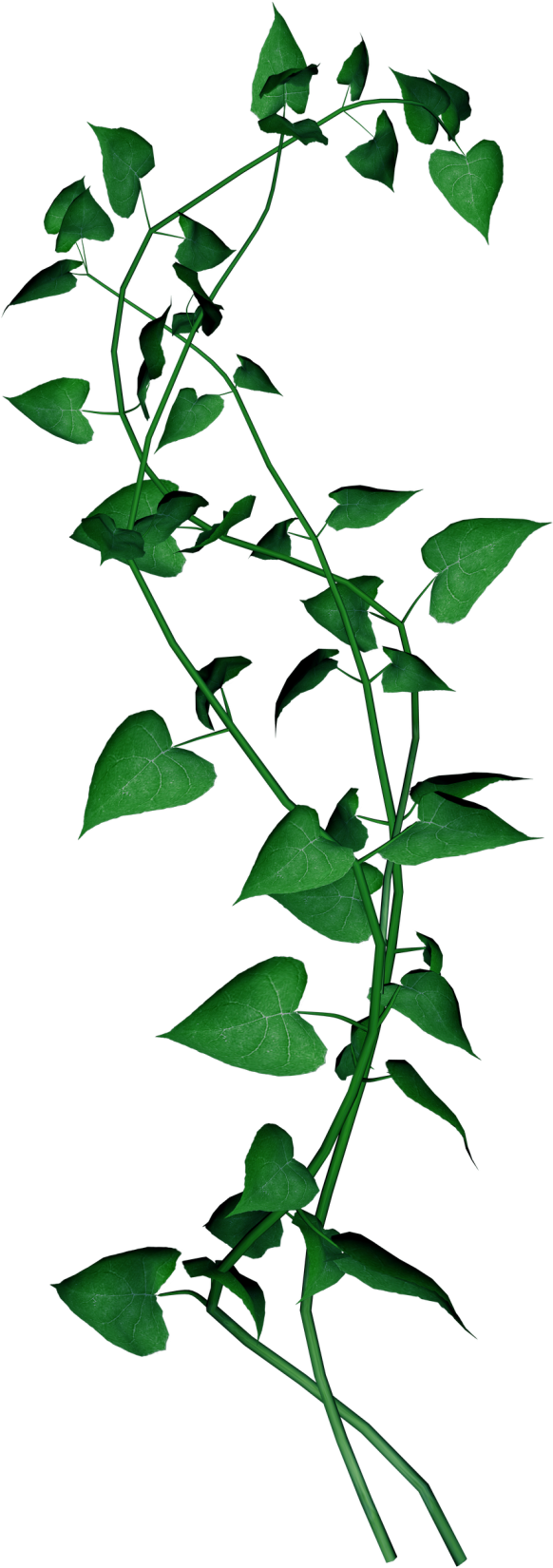 Внешнее
строение листа
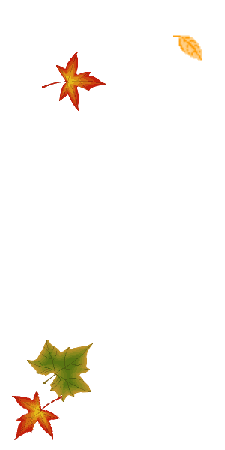 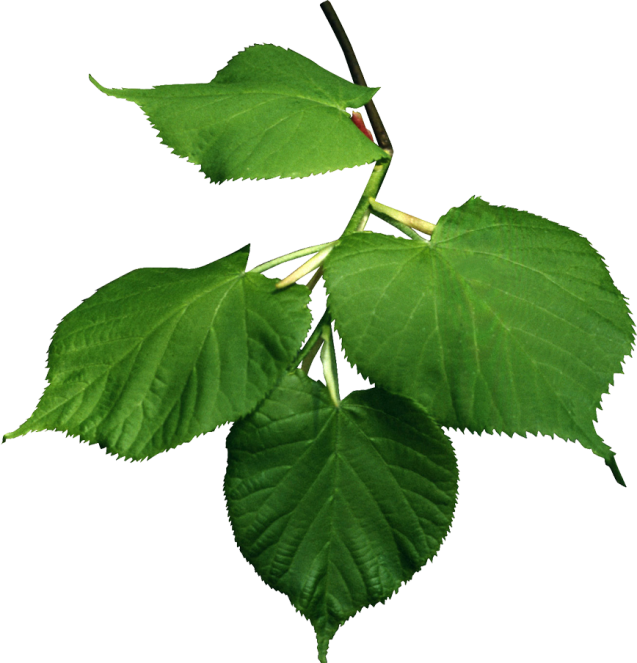 Значение листа в жизни растений
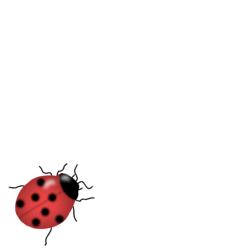 Фотосинтез
Образование органических                 веществ
Испарение воды
Газообмен
Удаление ненужных веществ
Запас питательных веществ
Листья
Черешковые
Сидячие
Влагалищные
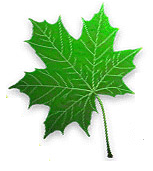 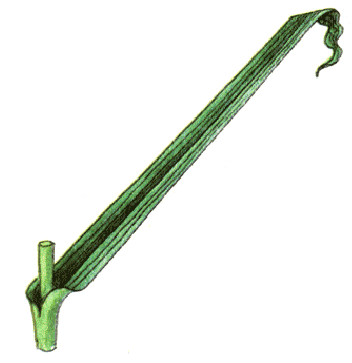 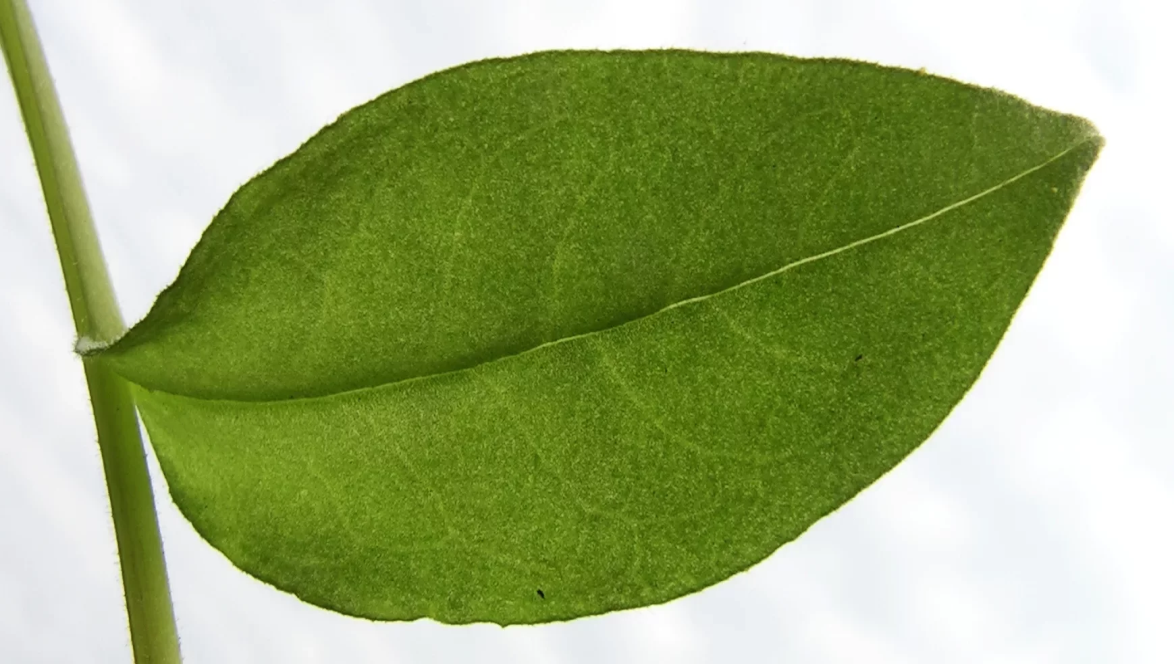 Сидячий
Черешковый
Влагалищный
Листья
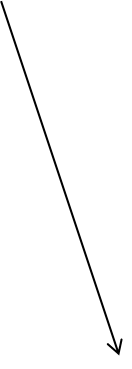 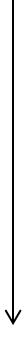 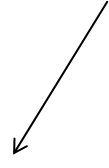 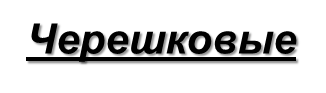 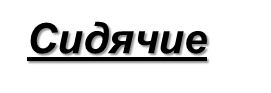 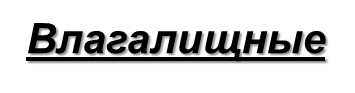 Жилкование
Дуговое
Сетчатое
Параллельное
Листья
Листорасположение
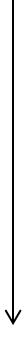 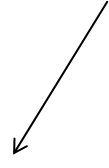 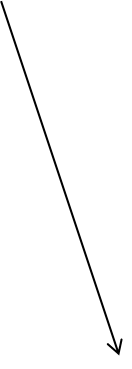 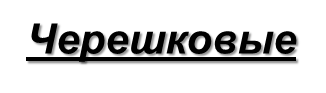 Очередное
Мутовчатое
Супротивное
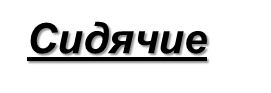 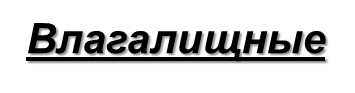 Жилкование
Дуговое
Сетчатое
Параллельное
Листорасположение
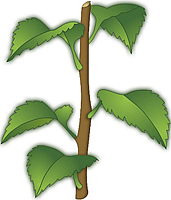 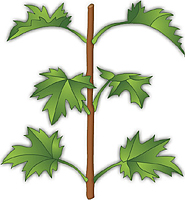 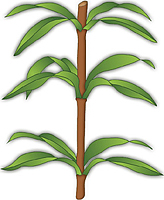 Супротивное
Мутовчатое
Очередное
Листья
Листорасположение
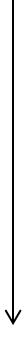 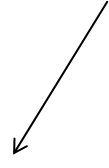 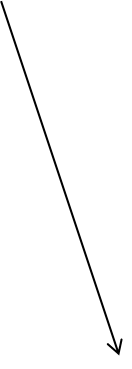 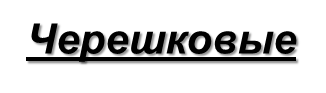 Очередное
Мутовчатое
Супротивное
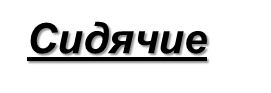 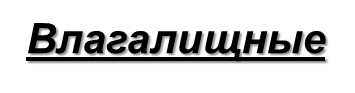 Листья
Жилкование
Дуговое
Простые
Сложные
Сетчатое
Параллельное
Простые листья
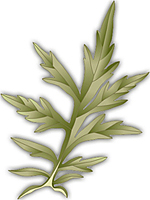 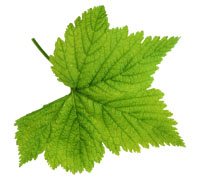 Сложные листья
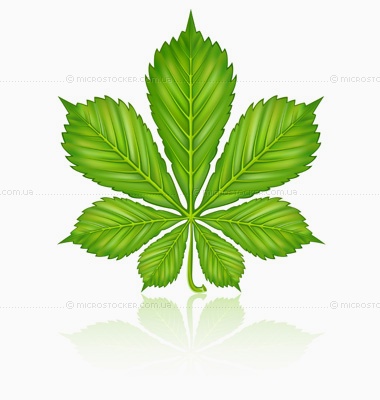 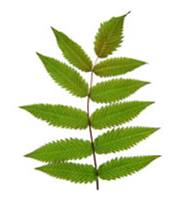 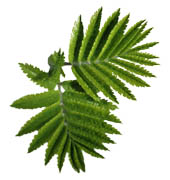 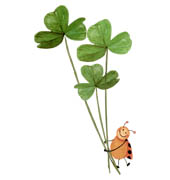 Пальчатосложный
Перестосложный
Тройчатосложный
12
Физкультминутка
Листья
Листорасположение
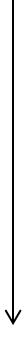 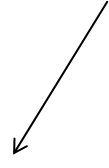 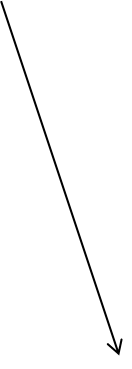 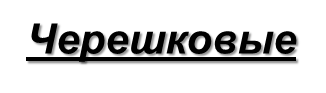 Очередное
Мутовчатое
Супротивное
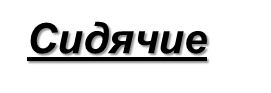 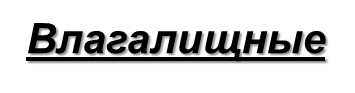 Листья
Жилкование
Дуговое
Простые
Сложные
Сетчатое
Параллельное
Домашнее задание:
§ 6, 
доклад «Интересные листья»
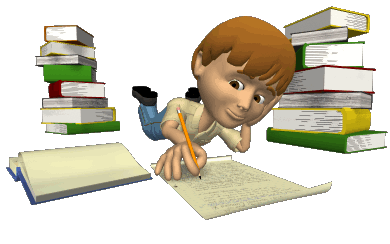